Physician Wellness Program (PWP)A Proposal
[Speaker Notes: I’ve mentioned the possibility of starting a program that was started by the medical society in Eugene, Oregon and is being replicated by other county medical societies around the country. 

I have a few short slides that will explain the program a little and present some future actions, including taking a recommendation to the executive board for approval.

If the board approves the program, a steering committee will be appointed that will then take the next steps of getting the program up and running.

Please make note of any questions you have and we’ll address them at the end of the slides.]
Other County Medical Society Successes
Eugene, OR (43 months)
Used by 8% of the Society’s members
250 appointments 

Portland, OR (12 months)
70 appointments
23 physician clients
[Speaker Notes: The Lane County Medical Society – Eugene OR – began this program almost 2 years ago. They then helped Portland start theirs a little over a year ago.

They report that clients average 4-5 sessions.]
Why a PWP?
Physicians are unwilling to seek counseling from 
   conventional sources
   Concerns: 
Anonymity
Licensing / credentialing reporting and tracking requirements.

Over 50% of American physicians report symptoms of burnout.
[Speaker Notes: Several of you have helped physicians, and being a physician yourself, you might testify to the fact that physicians are unwilling to seek counseling through traditional resources. 

However, facts show that they might be the ones who need it most.]
The Framework
The program is developed for, and sanctioned by, physicians. 
24/7 phone line.
Sessions are confidential.
No-cost sessions are available up to an established limit.
Appointments are quickly accessible at the convenience of the physician.
The program is separate and independent of 3rd parties.
[Speaker Notes: The next two slides outline the basic tenets of a physician wellness program.

The number one thing going for this program, is that it is sponsored by the local medical society.

It’s easy to get an appointment

Sessions are confidential

Money will be raised so that there’s no cost for the first few sessions. Physicians will be able to continue sessions if they want, but will be responsible for the cost.

There’s no insurance or third party involvement.]
The Framework
Location, location, location.
Minimal paper records.
Counseling sessions are not reportable to licensing boards, under most circumstances.
Established protocols for assisting impaired physicians.
[Speaker Notes: One of the biggest questions to answer is where the appointments should be held.
Eugene is a relatively small town and the medical society is easily accessed by all. They feel that having the sessions in their building helps convey the feeling of anonymity. One medical society schedules the visits in the psychologist’s office. 

I would like to come back to this for discussion later. 

There’s no electronic records kept, and the paper records that are kept are minimal.

The sessions are not reportable unless there is reason to believe the physician is a threat to the public or himself.  And there will be established protocols for assisting impaired physicians.]
Next Steps
Recommend Executive Board develop a PWP.
Create PWP steering committee.
Raise funds.
Promote, promote, promote.
[Speaker Notes: As I mentioned earlier, if this committee feels a physician wellness program would be a good thing for Travis County, then you should make a recommendation to the executive board.

If the board approves moving forward, Dr. Cowan will appoint a steering committee to begin the task of raising funds and setting up the program.

Once the program is ready to launch, we will promote it through various avenues, including a Journal article, mention at membership meetings, through the TMB and PHP. It is also suggested that an annual solicitation letter be sent to members. This will educate them about the program and offer them the opportunity to contribute financially.

I’ve handed out several brochures that I hope you’ve had a chance to review.

Do you have any questions?]
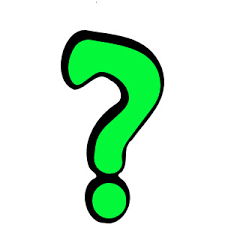 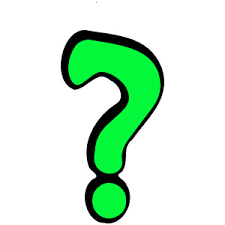 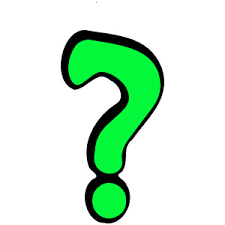 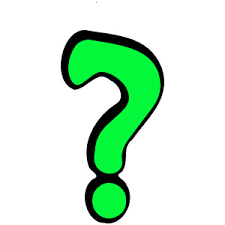 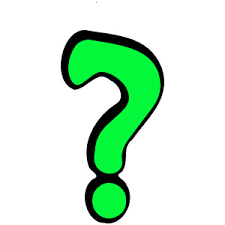 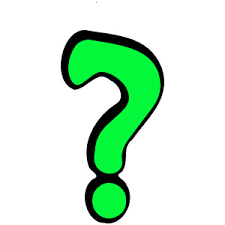 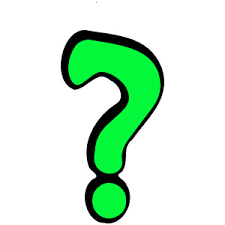 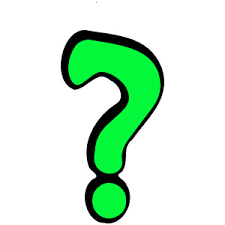 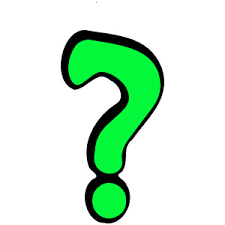 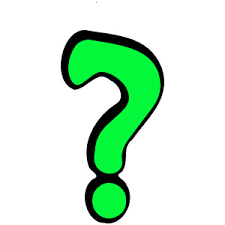